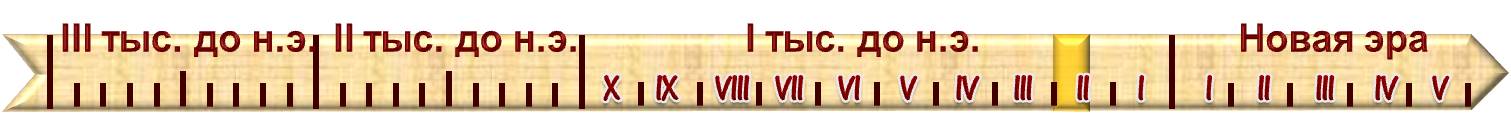 ВЛАСТЕЛИН СРЕДИЗЕМНОМОРЬЯ
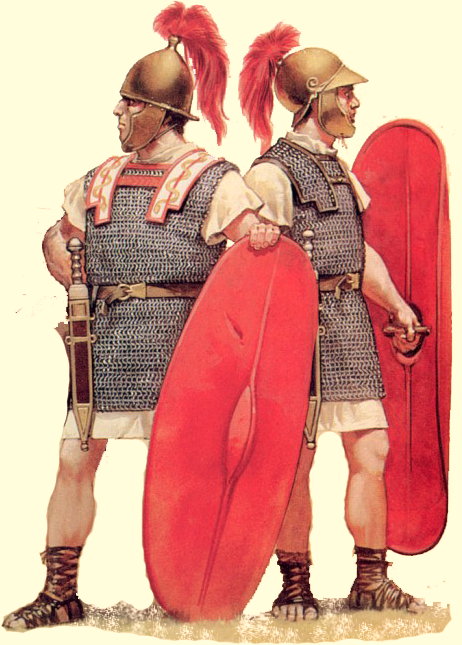 Образовательная система «Школа 2100». 
Данилов Д.Д. и др. Всеобщая история. 5 класс. История Древнего мира § 36
Автор презентации: Казаринова Н. В. (учитель, г. Йошкар-Ола)
© ООО «Баласс», 2013
[Speaker Notes: Рисунок – журнал «Новый солдат» № 138]
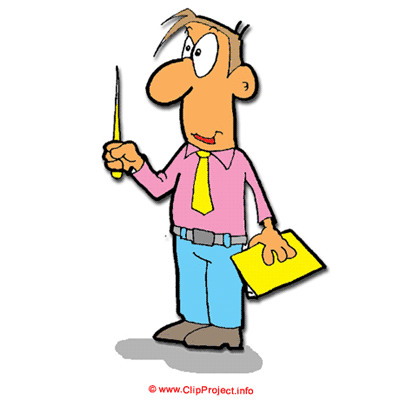 ОПРЕДЕЛЯЕМ ПРОБЛЕМУ
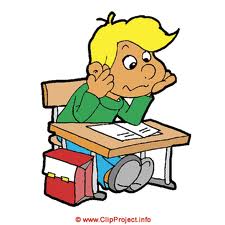 Римляне изначально были народом-завоевателем. Уже в своих древних молитвах они просили богов о расширении подвластных Риму земель.
Объявляя войну, римляне всегда объясняли врагу, что это ответ на нарушение ими международного договора, попрание чести римского народа и его союзников, или справедливости.
Сравни мнения, аргументы и факты двух историков. Какое наблюдается противоречие? 
Какой возникает вопрос? Сравни его с авторским
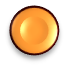 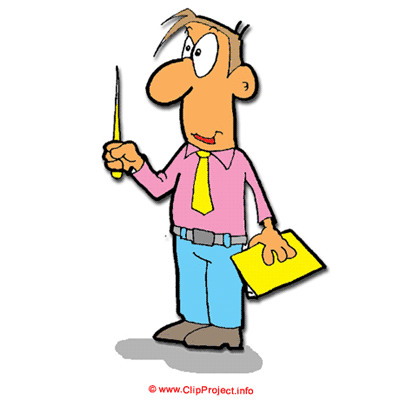 ОПРЕДЕЛЯЕМ ПРОБЛЕМУ
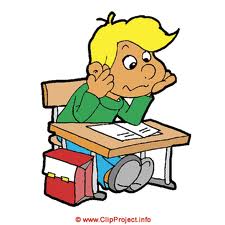 ВАША ФОРМУЛИРОВКА ПРОБЛЕМЫ МОЖЕТ НЕ СОВПАДАТЬ С АВТОРСКОЙ. ПОЖАЛУЙСТА, ВЫБЕРИТЕ В КЛАССЕ ТУ ФОРМУЛИРОВКУ, КОТОРАЯ ВАМ НАИБОЛЕЕ ИНТЕРЕСНА!
ЯВЛЯЛИСЬ ЛИ РИМЛЯНЕ ЗАВОЕВАТЕЛЯМИ? ПОЧЕМУ РИМЛЯНЕ ПРОДОЛЖАЛИ ЗАВОЕВАНИЯ?
[Speaker Notes: Анимация поставлена на щелчок. Вопрос исчезает, возникает авторская формулировка проблемной ситуации]
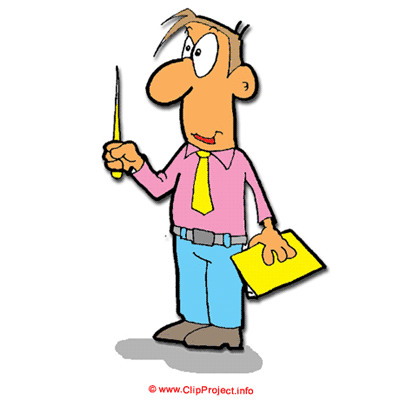 ВСПОМИНАЕМ ТО, ЧТО ЗНАЕМ
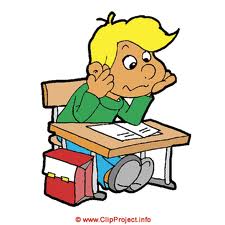 Необходимый уровень. Выбери в таблице верные утверждения и отметь их знаком «+».
Программный уровень. справь неверные утверждения так, чтобы они стали верными.
[Speaker Notes: Кнопка – гиперссылка на скрытый слайд с заданием максимального уровня. Работа со слайдом на усмотрение учителя
Анимация поставлена на щелчок. Происходит выцветание задания и появление таблицы.
Для выполнения задания необходимо воспользоваться встроенными средствами Microsoft  PPT в режиме просмотра (инструмент «ПЕРО»)]
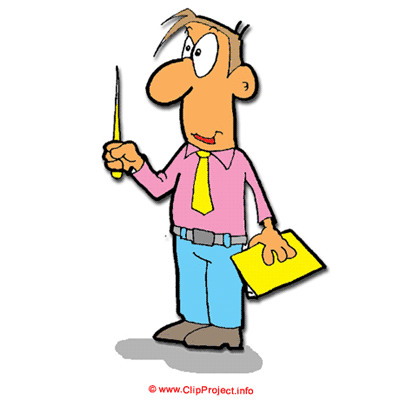 ВСПОМИНАЕМ ТО, ЧТО ЗНАЕМ
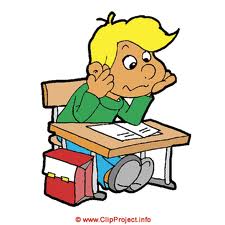 Максимальный уровень. Запиши в свободной строке таблицы любое верное утверждение, используя два-три любых выделенных слова..
[Speaker Notes: скрытый слайд с заданием максимального уровня. Работа со слайдом на усмотрение учителя. Переход на слайд 6 по щелчку
Анимация поставлена на щелчок. Происходит выцветание задания и появление таблицы.
Для выполнения задания необходимо воспользоваться встроенными средствами Microsoft  PPT в режиме просмотра (инструмент «ПЕРО»)]
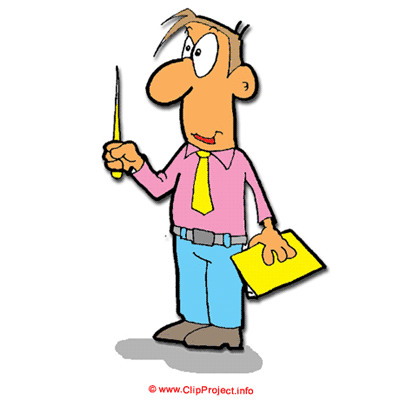 ВСПОМИНАЕМ ТО, ЧТО ЗНАЕМ
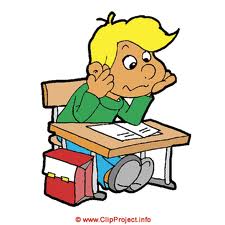 Необходимый уровень. Отметь соответствующими цифрами на ленте времени следующие события: 1 – начало цивилизации Древнего Рима, 2 – установление Римской республики, 3 – образование Римско-Италийского союза, 4 – установление господства  Рима в Западном Средиземноморье.
[Speaker Notes: Для выполнения задания необходимо воспользоваться встроенными средствами Microsoft  PPT в режиме просмотра (инструмент «ПЕРО»)]
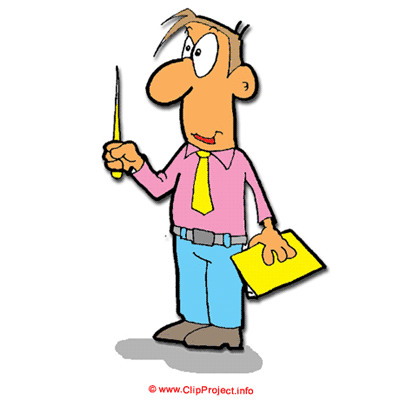 ВСПОМИНАЕМ ТО, ЧТО ЗНАЕМ
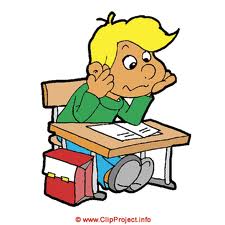 Программный уровень. Раздели на этапы, обозначив их на ленте времени разным цветом, изученную тобой историю Рима, дай название этапам и рубежам.
__________________________________________
__________________________________________
__________________________________________
__________________________________________
[Speaker Notes: Для выполнения задания необходимо воспользоваться встроенными средствами Microsoft  PPT в режиме просмотра (инструмент «ПЕРО»)]
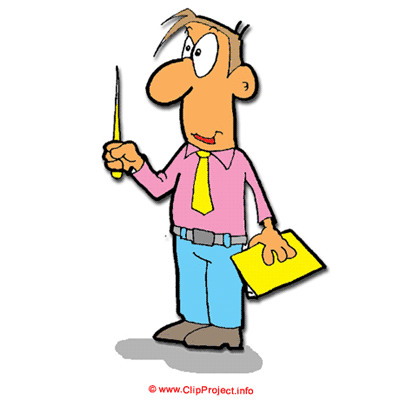 ОТКРЫВАЕМ НОВЫЕ ЗНАНИЯ
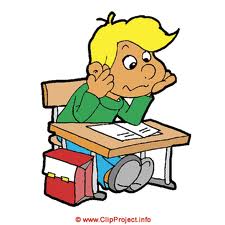 1. «СПАСИТЕЛЬ И ЗАЩИТНИК ЭЛЛАДЫ»
2. РИМСКОЕ ВЛАДЫЧЕСТВО
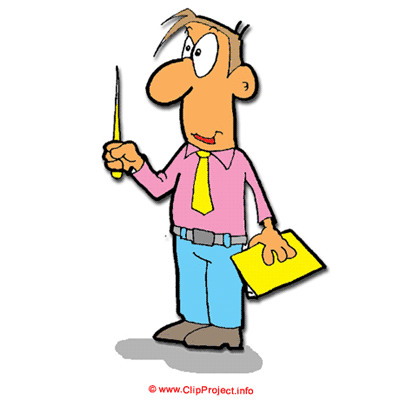 «СПАСИТЕЛЬ И ЗАЩИТНИК ЭЛЛАДЫ»
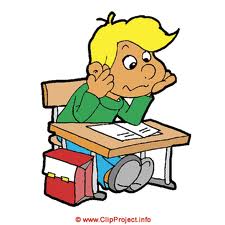 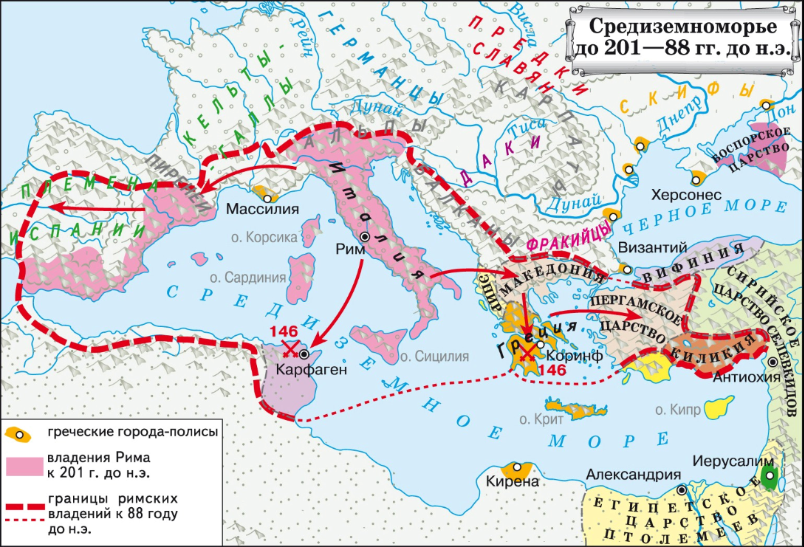 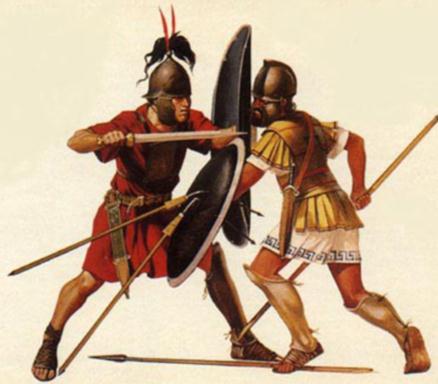 [Speaker Notes: Рисунок - http://strategwar.ru/wp-content/uploads/2011/11/legionphalanx.jpg
 Статья «Легион против фаланги» http://strategwar.ru/military-history/legion-protiv-falangi-ch1]
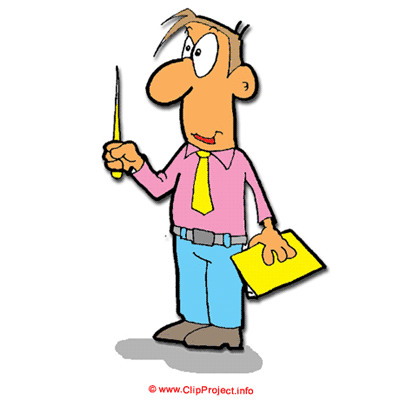 «СПАСИТЕЛЬ И ЗАЩИТНИК ЭЛЛАДЫ»
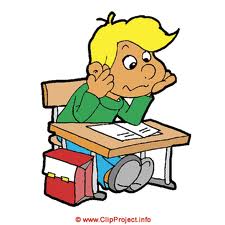 Программный уровень. Основываясь на тексте учебника (с. 221–222), сформулируй и запиши цели, которые преследовали римляне в войне с Македонией.
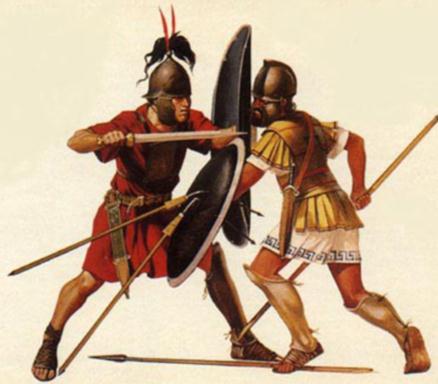 [Speaker Notes: Рисунок - http://strategwar.ru/wp-content/uploads/2011/11/legionphalanx.jpg
 Статья «Легион против фаланги» http://strategwar.ru/military-history/legion-protiv-falangi-ch1]
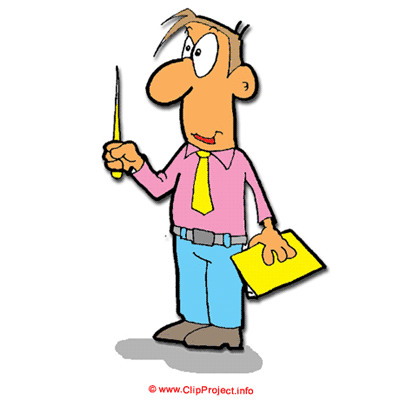 РИМСКОЕ ВЛАДЫЧЕСТВО
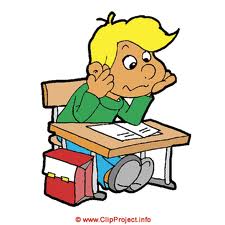 Программный уровень. Как ты считаешь, справедливо ли римляне поступили с Карфагеном? Свой ответ объясни.
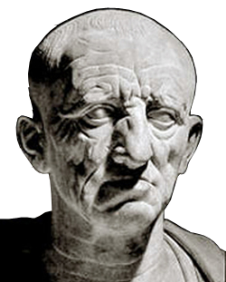 [Speaker Notes: Портрет Марка Порция Катона Старшего
Адрес рисунка http://mudrageli.ru/images/katon2.png]
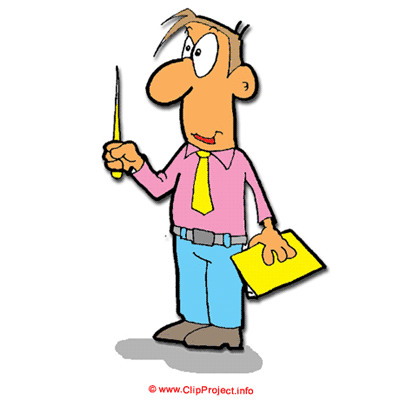 РИМСКОЕ ВЛАДЫЧЕСТВО
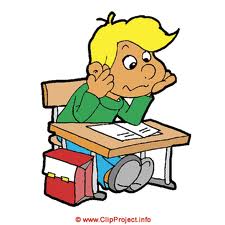 Почему Риму удалось овладеть Восточным Средиземноморьем?
Необходимый уровень. Запиши одну причину, подтверждённую фактом.
Программный уровень. Запиши все причины, подтверждённые фактами.
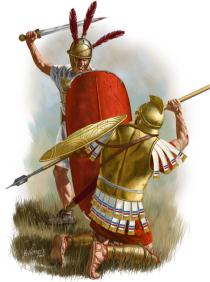 [Speaker Notes: Адрес рисунка http://strategwar.ru/wp-content/uploads/2011/11/legfalan.jpg]
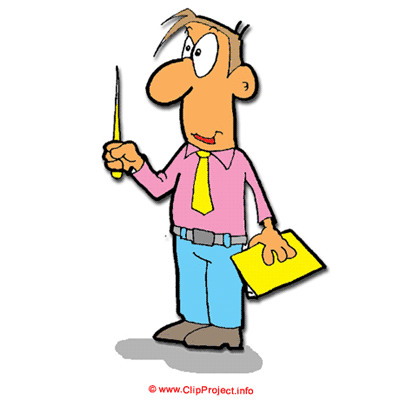 РИМСКОЕ ВЛАДЫЧЕСТВО
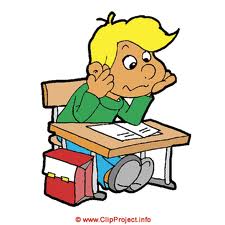 Почему Риму удалось овладеть Восточным Средиземноморьем?
Максимальный уровень. Выполни задание на программном уровне, но приведены факты, не изученные на уроке.
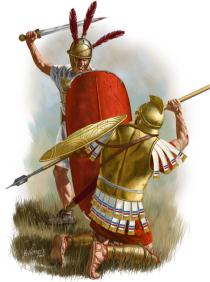 [Speaker Notes: скрытый слайд с заданием максимального уровня. Работа со слайдом на усмотрение учителя. Переход на слайд 13 по щелчку
Адрес рисунка http://strategwar.ru/wp-content/uploads/2011/11/legfalan.jpg]
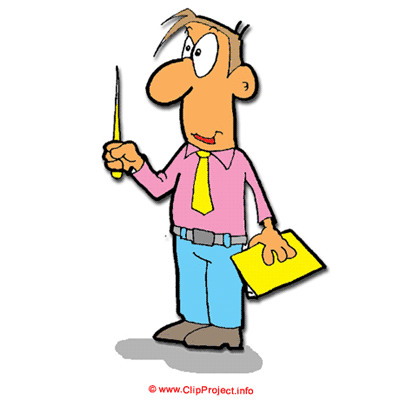 ОТКРЫВАЕМ НОВЫЕ ЗНАНИЯ
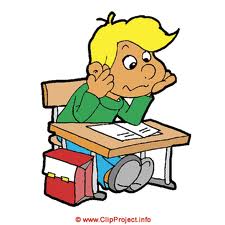 В ХОДЕ ЗАВОЕВАНИЙ РИМ ИЗ ПОЛИСА ПРЕВРАТИЛСЯ В МИРОВУЮ ДЕРЖАВУ, ОБЪЕДИНИВШУЮ СРЕДИЗЕМНОМОРЬЕ
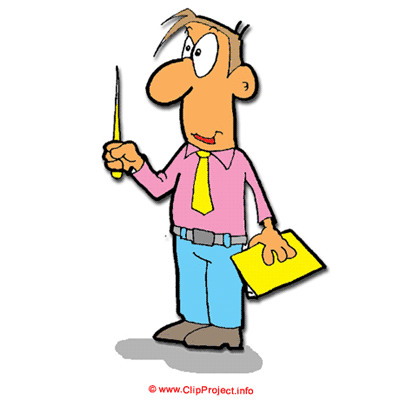 ПРИМЕНЯЕМ НОВЫЕ ЗНАНИЯ
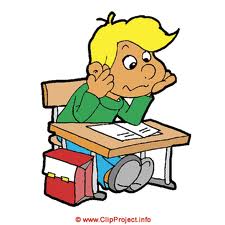 Необходимый уровень. В 146 году до н.э. римляне разрушили до основания города Карфаген и Коринф. Сделайте соответствующую отметку – 5 на ленте времени
Программный уровень. Обозначь на ленте времени и дай название завершающего рубежа третьего этапа в изученной тобой истории Древнего Рима.
[Speaker Notes: Для выполнения задания необходимо воспользоваться встроенными средствами Microsoft  PPT в режиме просмотра (инструмент «ПЕРО»)]
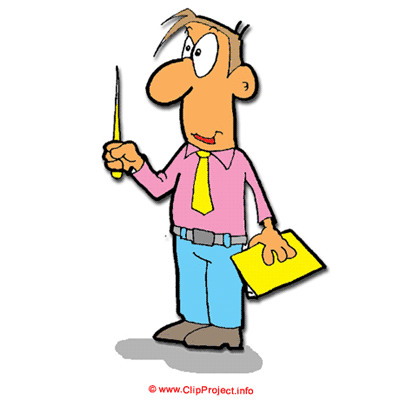 ПРИМЕНЯЕМ НОВЫЕ ЗНАНИЯ
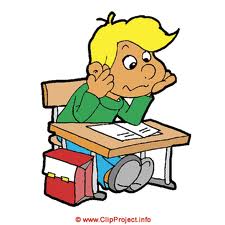 Максимальный уровень. Отметь на ленте времени ещё какое-нибудь известное тебе событие (6) из истории Древнего Рима, не изученное на уроках.
[Speaker Notes: Для выполнения задания необходимо воспользоваться встроенными средствами Microsoft  PPT в режиме просмотра (инструмент «ПЕРО»)]